Building learning communities: Leader strategies for embedding a culture of formative assessment throughout schools
Dylan Wiliam
www.dylanwiliam.net
Meet Maddie Parlier…
2
Davidson (2012)
[Speaker Notes: Madelyn (Maddie) Parlier runs the laser welding machine at Standard Motor Products, Greenville, SC, welding caps on to fuel injector bodies.

Davidson, A. (2012, January/February). Making it in America. The Atlantic Magazine]
There is only one 21st century skill
3
So the model that says learn while you’re at school, while you’re young, the skills that you will apply during your lifetime is no longer tenable. The skills that you can learn when you’re at school will not be applicable. They will be obsolete by the time you get into the workplace and need them, except for one skill. The one really competitive skill is the skill of being able to learn. It is the skill of being able not to give the right answer to questions about what you were taught in school, but to make the right response to situations that are outside the scope of what you were taught in school. We need to produce people who know how to act when they’re faced with situations for which they were not specifically prepared. (Papert, 1998)
The crucial ingredient: teacher quality
4
Take a group of 50 teachers:
Students taught by the most effective teacher in that group of 50 teachers learn in six months what those taught by the average teacher learn in a year
Students taught by the least effective teacher in that group of 50 teachers will take two years to achieve the same learning (Hanushek & Rivkin, 2006)
And furthermore:
In the classrooms of the most effective teachers, students from disadvantaged backgrounds learn at the same rate as those from advantaged backgrounds (Hamre & Pianta, 2005).
Improving teacher quality takes time
5
A classic labour force issue with two (non-exclusive) solutions:
Replace existing teachers with better ones
Help existing teachers become even more effective
Replace existing teachers with better ones?
6
Firing ineffective teachers?
‘De-selecting’ least effective 10%: 2 points on PISA
Raising the bar for entry into the profession?
Exclude the lowest performing 30%: 5 points on PISA
Merit pay for effective teachers?
Can’t be done fairly and doesn’t work: 0 points on PISA
So we have to help the teachers we have improve
7
Improve the effectiveness of existing teachers:
The “love the one you’re with” strategy
It can be done:
Provided we focus rigorously on the things that matter
Even when they’re hard to do
Left on their own, teachers improve, but slowly
8
Leigh (2007; 2010)
How do we help teachers improve faster?
9
Pause for reflection
10
What’s the most interesting, challenging, or surprising thing you have heard so far?
See if you can get consensus with those seated near you.
Unpacking formative assessment
11
Where the learner is going
How to get there
Where the learner is
Providing feedback that moves learners forward
Engineering effective discussions, tasks, and activities that elicit evidence of learning
Teacher
Clarifying, sharing and understanding learning intentions
Peer
Activating students as learning
resources for one another
Activating students as ownersof their own learning
Learner
And one big idea
12
Where the learner is going
How to get there
Where the learner is
Using evidence of achievement to adapt what happens in classrooms to meet learner needs
Teacher
Peer
Learner
Examples of techniques
Learning intentions
“sharing exemplars”
Eliciting evidence
“mini white-boards”
Providing feedback
“match the comments to the essays”
Students as owners of their learning
“coloured cups”
Students as learning resources
“pre-flight checklist”
So much for the easy bit
The knowing-doing gap (Pfeffer 2000)
The happiness hypothesis (Haidt, 2005)
Strategies for change (Heath & Heath, 2010)
Direct the rider
Follow the bright spots
Script the critical moves
Point to the destination
Motivate the elephant
Find the feeling
Shrink the change
Grow your people
Shape the path
Tweak the environment
Build habits
Rally the herd
[Speaker Notes: Direct the rider
Follow the bright spots (malnutrition in Vietnam)
Script the critical moves (1% milk; 25 points)
Point to the destination (No dry holes)
Motivate the elephant
Find the feeling (Gloves on the table)
Shrink the change (5-minute room makeover)
Grow your people (Dweck’s mindset)
Shape the path
Tweak the environment (popcorn study, one-click ordering)
Build habits (action triggers: don’t tax the rider; checklists)
Rally the herd (free spaces in hospitals)]
Science
Design
A model for teacher learning
18
Content, then process
Content (what we want teachers to change):
Evidence
Ideas (strategies and techniques)
Process (how to go about change):
Choice
Flexibility
Small steps
Accountability
Support
Choice
A strengths-based approach to change
20
Belbin inventory (Management teams: Why they succeed or fail):
Eight team roles (defined as “a tendency to behave, contribute and interrelate with others in a particular way”):
Company worker; innovator; shaper; chairperson; resource investigator; monitor/evaluator; completer/finisher; team worker
Key ideas:
Each role has strengths and allowable weaknesses
People rarely sustain “out-of-role” behavior, especially under stress
Each teacher’s personal approach to teaching is similar:
Some teachers’ weaknesses require immediate attention
For most, however, students benefit more from the development of teachers’ strengths
Flexibility
Strategies vs. techniques
22
Distinguish between strategies and techniques:
Strategies define the territory of formative assessment (no-brainers)
Teachers are responsible for choice of techniques:
Allows for customization; caters for local context
Creates ownership; shares responsibility
Key requirements of techniques:
They embody the deep cognitive and affective principles that research shows are important
They are seen as relevant, feasible and acceptable
Small steps
Why is teacher change so slow?
24
Because of the nature of teacher expertise
According to Berliner (1994), experts:
excel mainly in their own domain
develop automaticity for operations needed for their goals
are more sensitive to the task demands and social situations
are more opportunistic and flexible than novices
represent problems in qualitatively different ways than novices
have faster and more accurate pattern recognition capabilities
see richer patterns in the areas of their expertise
begin to solve problems slower but bring richer and more personal sources of information to bear
Knowing more than we can say
25
Six video extracts of a person delivering cardiopulmonary resuscitation (CPR):
Five of the video extracts feature students
One of the video extracts feature an expert
Videos shown to three groups:
students, experts, instructors
Success rate in identifying the expert:
Experts	90%
Students	50%
Instructors	30%
Klein & Klein (1981)
Looking at the wrong knowledge
26
The most powerful teacher knowledge is not explicit:
That’s why telling teachers what to do doesn’t work
What we know is more than we can say
And that is why most professional development has been relatively ineffective
Improving practice involves changing habits, not adding knowledge:
That’s why it’s hard
And the hardest bit is not getting new ideas into people’s heads
It’s getting the old ones out
That’s why it takes time
But it doesn’t happen naturally:
If it did, the most experienced teachers would be the most productive, and that’s not true (Hanushek & Rivkin, 2006)
Most of what we do is unconscious
27
Nørretranders, 1998
Hand hygiene in hospitals
Pittet, 2001
Accountability
Making a commitment
30
Action planning:
Forces teachers to make their ideas concrete and creates a record
Makes the teachers accountable for doing what they promised
Requires each teacher to focus on a small number of changes
Requires the teachers to identify what they will give up or reduce
A good action plan:
Does not try to change everything at once
Spells out specific changes in teaching practice
Relates to the five “key strategies” of AFL
Is achievable within a reasonable period of time
Identifies something that the teacher will no longer do or will do less of
And being held to it
31
“I think specifically what was helpful was the ridiculous NCR [No Carbon Required] forms. I thought that was the dumbest thing, but I’m sitting with my friends and on the NCR form I write down what I am going to do next month.
“Well, it turns out to be a sort of ‘I’m telling my friends I’m going to do this’ and I really actually did it and it was because of that. It was because I wrote it down.
“I was surprised at how strong an incentive that was to do actually do something different…that idea of writing down what you are going to do and then because when they come by the next month you better take out that piece of paper and say ‘Did I do that?’…just the idea of sitting in a group, working out something, and making a commitment…I was impressed about how that actually made me do stuff.” 
—Tim, Spruce Central High School
Support
Supportive accountability
33
What is needed from teachers:
A commitment to:
The continual improvement of practice
Focus on those things that make a difference to students
What is needed from leaders:
A commitment to engineer effective learning environments for teachers by:
Creating expectations for continually improving practice
Keeping the focus on the things that make a difference to students
Providing the time, space, dispensation, and support for innovation
Supporting risk-taking
A case study in risk
Transposition of the great arteries (TGA)
A rare, but extremely serious, congenital condition in newborn babies (~25 per 100,000 live births) in which
the aorta emerges from the right ventricle and so receives oxygen-depleted blood, which is carried back to the body without receiving more oxygen
the pulmonary artery emerges from the left ventricle and so receives the oxygen-rich blood, which is carried back to the lungs
Traditional treatment: the ‘Senning’ procedure which involves:
the creation of a ‘tunnel’ between the ventricles, and
the insertion of a ‘baffle’ to divert oxygen-rich blood from the left ventricle (where it shouldn’t be) to the right ventricle (where it should)
Prognosis
Early death rate (first 30 days): 12%
Life expectancy: 46.6 years
The introduction of the ‘switch’ procedure
Senning
Switch
Transitional
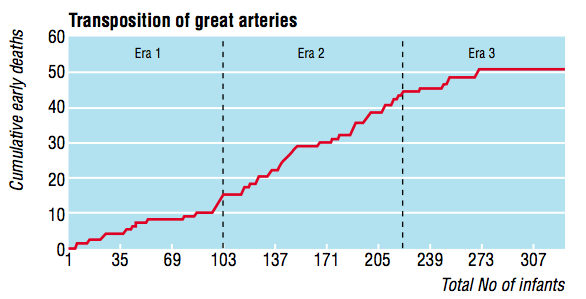 Early death rate
Senning	12%
Transitional	25%
Bull, et al (2000). BMJ, 320, 1168-1173.
Impact on life expectancy
Life expectancy:
Senning: 	46.6 years
Switch:	62.6 years
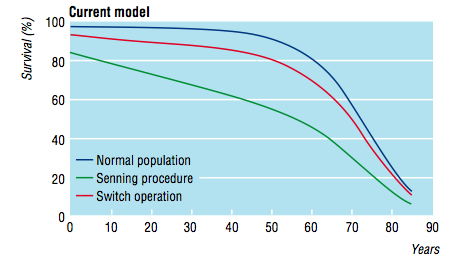 Teacher learning communities
38
We need to create time and space for teachers to reflect on their practice in a structured way, and to learn from mistakes.
Bransford, Brown & Cocking (1999)

“Always make new mistakes.”
Esther Dyson

“Ever tried. Ever failed. No matter. Try again. Fail again. Fail better.”
Beckett (1984)
Teacher learning communities
39
Plan that the TLC will run for two years
Identify 10 to 12 interested colleagues:
Conscripts vs. volunteers
Composition:
Similar assignments (e.g., early years, math/science)
Mixed subject/mixed phase
Hybrid
Secure institutional support for:
Monthly workshops (75–120 minutes each, inside or outside school time)
Time between workshops (two hours per month in school time) for collaborative planning and peer observation
Any necessary waivers from school policies
Signature pedagogies
In Law
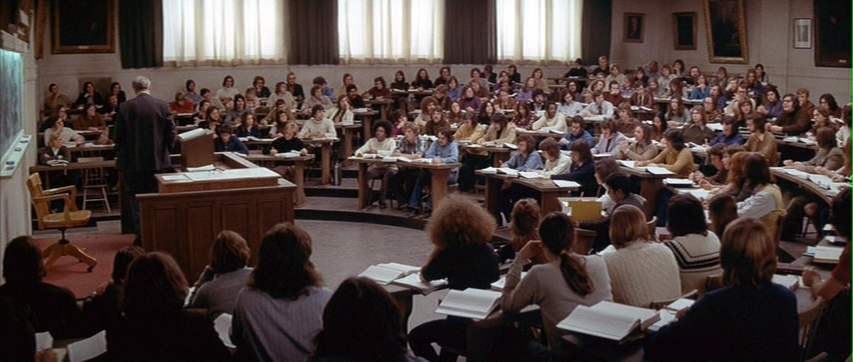 In Medicine
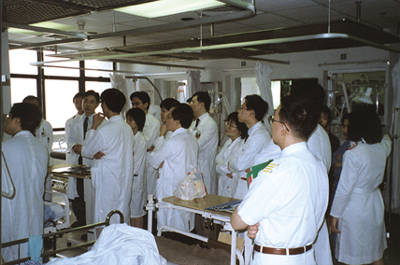 A “signature pedagogy” for teacher learning
43
Every monthly TLC workshop should follow the same structure and sequence of activities:

Activity 1: Introduction (5 minutes)
Activity 2: Starter activity (5 minutes)
Activity 3: Feedback (25–50 minutes)
Activity 4: New learning about formative assessment       (20–40 minutes)
Activity 5: Personal action planning (15 minutes)
Activity 6: Review of learning (5 minutes)
Activities 1, 2, 3, 5, 6: “Bookends”
For each of these five activities, the process is exactly the same at each TLC meeting
This provides a familiar structure for teachers to get better together
As the structure fades into the background,
The learning comes into the foreground
Teachers come to the meeting knowing what is expected of them
Ground-rules for TLCs
Norms of collaboration (Garmston & Wellman, 1999)
Seven powerful Ps
Pausing
Paraphrasing
Probing
Putting ideas on the table (and pulling them off!)
Paying attention to self and others
Presuming positive intentions
Pursuing a balance between advocacy and inquiry
Activity 1: Introduction
Sharing learning intentions for the meeting
Activity 2: Starter
A variety of warm-up activities to get participants’ minds to the meeting:
Think of something you are looking forward to this year
30-seconds to get “things off your chest” about what infuriates you about your job
30 seconds to tell the group about something that happened within the last month and made you feel good 
Think of something that happened in a lesson this year that made you smile
Think of something that one of your colleagues did last term that supported you 
Go back to the TLC ‘ground rules’
Activity 3: Feedback
Routines need to be established, expectations shared, and structure maintained.
Similar expectations regarding preparation and engagement.
Come to the meeting knowing you will be sharing your own AfL experiences.
Be prepared to offer constructive, thoughtfully conceived feedback to colleagues.
Be prepared to challenge ideas that may be good classroom practice but are not necessarily tightly related to formative assessment.
Activity 4: New learning about AfL
Drip-feed’ of new ideas, to increase knowledge, and to produce variety
Watch videos of classroom practice
Book study (one chapter each month)
New AfL techniques
Activity 5: Personal action planning
Each teacher updates his or her personal action plan
Makes a specific commitment about what they will do over the coming month
Arranges any support needed from colleagues
Specific date and time for peer observation
Activity 6: Wrap
Did the meeting meet its intended objectives
If yes, great
If no, time to plan what to do about it
Every TLC needs a leader
52
The job of the TLC leader(s):
To ensure that all necessary resources (including refreshments!) are available at workshops
To ensure that the agenda is followed
To maintain a collegial and supportive environment
But most important of all:
It is not to be the formative assessment “expert”
Peer observation
53
Run to the agenda of the observed, not the observer:
Observed teacher specifies focus of observation:
e.g., teacher wants to increase wait time
Observed teacher specifies what counts as evidence:
Provides observer with a stopwatch to log wait times
Observed teacher owns any notes made during the observation
Summary
54
Raising achievement is important
Raising achievement requires improving teacher quality
Improving teacher quality requires teacher professional development
To be effective, teacher professional development must address:
What teachers do in the classroom
How teachers change what they do in the classroom
Formative assessment + teacher learning communities:
A point of (uniquely?) high leverage
Thank You
www.dylanwiliam.net